Quantum Mechanics
Lesson 2: Particle Properties of Light
Lesson Objectives
Examine the concept of quantization of energy.
Interpret and implement the photoelectric effect.
Examine experiments that demonstrate the particle properties of light.
Essential Question
Is light a wave or a particle?
Thought Question
Imagine you are given the following materials:
 Empty 100 ml graduated cylinder
 100 ml of water in a beaker
 A dropper that releases 0.01 ml per drop
 Ten 10 ml ice cubes
Determine how many different volumes of water you could add to the cylinder using the ice cubes.
Determine how many different volumes of water you could add to the cylinder using the dropper and beaker of water.
Thought Question
Classical Physics Thinking
Water can be added in any amount to the cylinder.

Quantum Physics Thinking
Water may only be added by multiples of 1 ice cube at a time.
Added water = n x ice cube, where n represents the number of ice cubes. Since the amount of water cannot be less than one ice cube,   n must be a positive integer.
There is limited amount of water that may be added to the cylinder, and they are multiples of one ice cube.
Thought Question
Imagine you are given:
An empty 100 ml graduated cylinder
100 ml of water in a beaker
A dropper that releases one water molecule at a time

Determine how many different volumes (molecules) of water you could add to the cylinder using the dropper and beaker of water.
  Additional information: 
Molar mass of water 18.02 g/mol
Density of water is 1 g/ml
1 mole of water contains. 6.022x10^23 molecules of water
Thought Question
Can you add less than one molecule of water to the cylinder at a time?  
Why or why not?
Thought Question
Classical Physics Thinking
Imagine that water was made up of particles that are infinitesimally smaller than water molecules so that the amounts of water added to the cylinder become infinite. There is no fundamental unit, or minimum amount, of water that can be added. 

Quantum Physics Thinking
Water is made up of molecules, and water may only be added by multiples of one molecule. You can add one molecule of water or two molecules or three molecules.
Added water = n x water molecule, where n is a positive integer representing the number of water molecules.
The molecule is the fundamental unit, or minimum amount, of water.
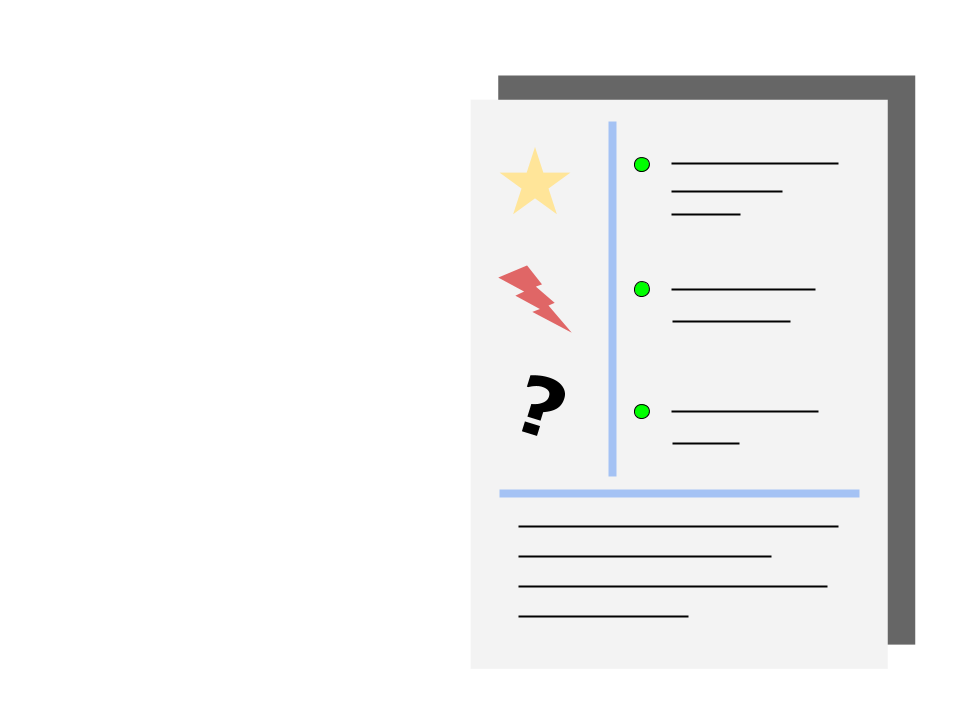 Cornell Notes
Big Ideas
Key Concepts
In your Science Notebook, create a diagram to match the one on the right.
For the next few slides, focus on the right-hand side section of your notes. 
Record any Big Ideas you learn.
Summarize
[Speaker Notes: K20 Center. (n.d.). Cornell notes system. Strategies. Retrieved from https://learn.k20center.ou.edu/strategy/56]
Max Planck
Max Planck won the Nobel Prize in 1918 for his quantum theory.
At the end of the 19th century, Planck studied the light emitted by objects known as blackbodies. 
A blackbody is an object that absorbs all of the incident light it receives when it is at a lower temperature than its surroundings and will emit radiation of all types when its temperature is greater than its surroundings. 
An iron rod is an example of a blackbody. As iron is heated, the intensity of light it emits increases.
Light Emitted from Iron as the Temperature is Increased
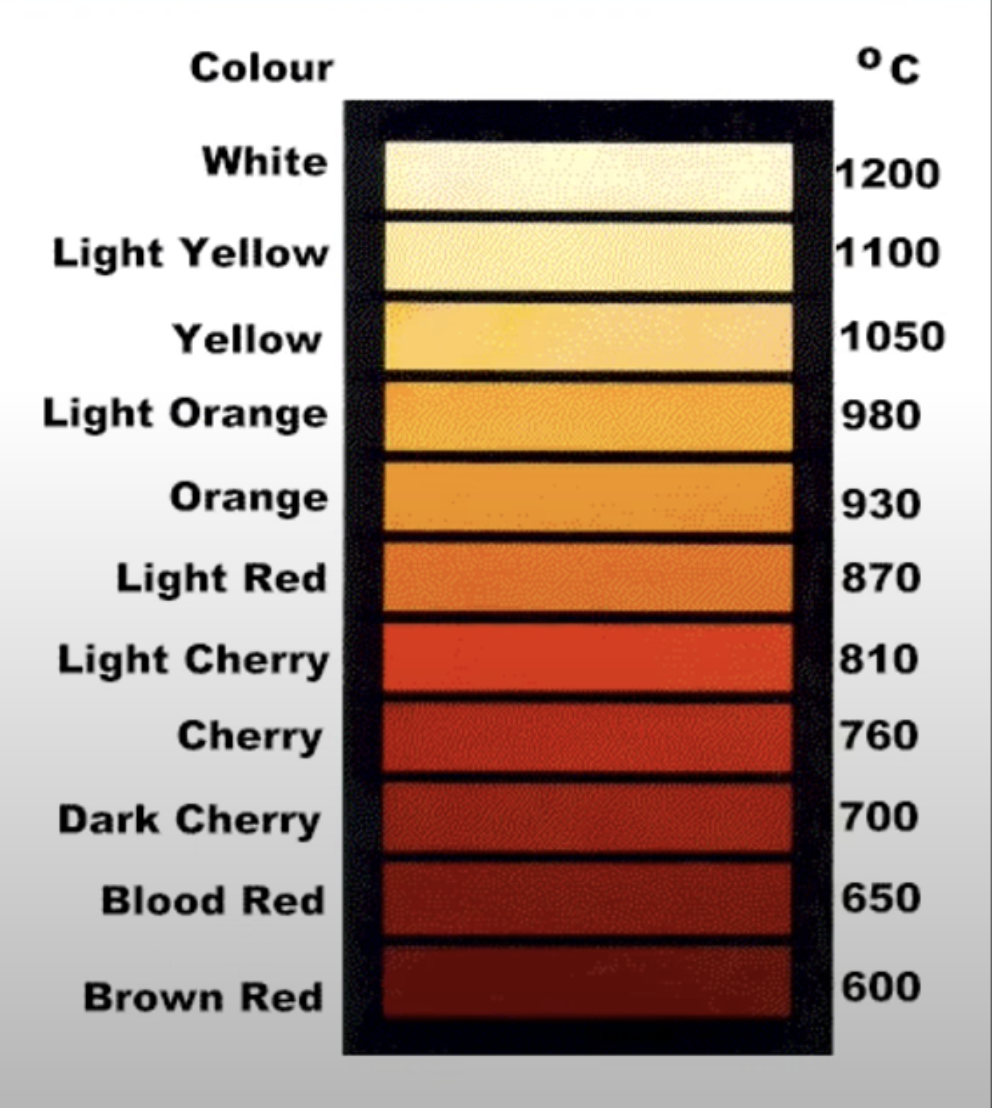 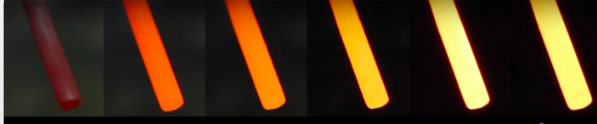 [Speaker Notes: Physics Explained. (2020, August 22).  What is the ultraviolet catastrophe?. Video. YouTube. https://www.youtube.com/watch?v=rCfPQLVzus4]
Heating a Nail White Hot
https://www.youtube.com/watch?v=1wMoR2y01Nw
[Speaker Notes: Walding, Richard. (2019a, June 26). Heating a nail white hot (NCPQ). Video. YouTube. https://www.youtube.com/watch?v=1wMoR2y01Nw]
The Ultraviolet Catastrophe
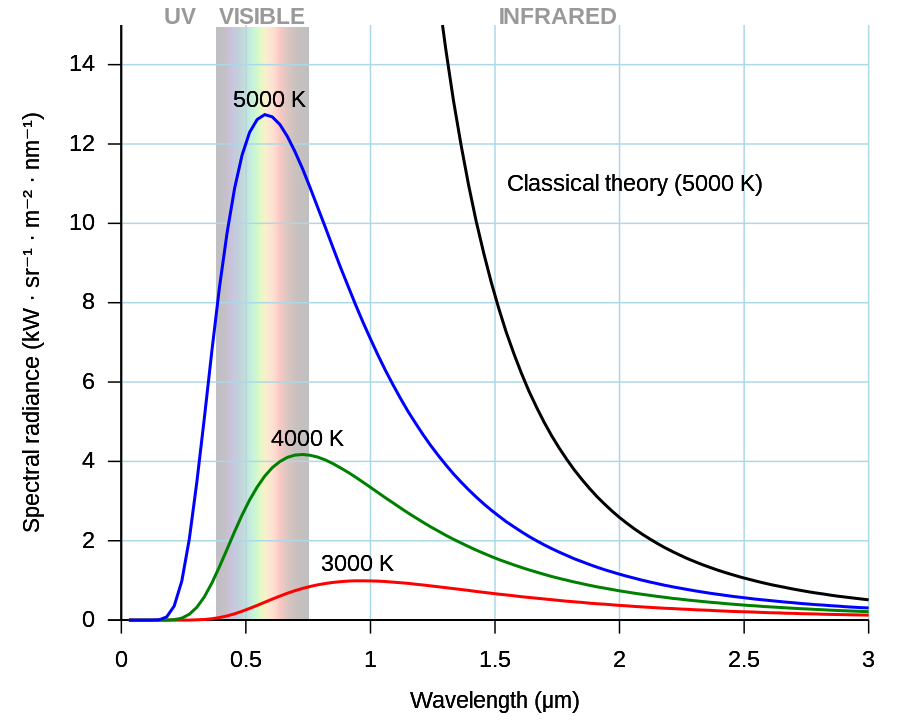 Classical physics or wave theory  predicts that the light intensity emitted from blackbodies increases infinitely as the wavelengths or the emitted radiation decreased (shown by the black curve).
The actual measurements are shown by the colored curves.
As the radiation gets into the ultraviolet spectrum, the intensity decreases to zero.
The unexpected result was termed the ultraviolet catastrophe because the measurements could not be explained by classical physics. 
The  problem was due to the thinking that energy could be emitted in any amount and there was no fundamental unit of energy.
[Speaker Notes: Wikimedia Foundation. (n.d.). File:black body.svg. Wikipedia. https://en.wikipedia.org/wiki/File:Black_body.svg]
Max Planck Solves the Ultraviolet Catastrophe
Planck assumed that the emitted energy in blackbodies was transferred in discrete packets or fundamental units. He stated that energy is quantized instead of continuous (classical wave theory).
The smallest quantity of energy of the emitted radiation was termed a quantum.
A quantum is dependent on the frequency of the radiation.
Mathematically, the relationship is:  E=hf where E is energy, h is Planck’s Constant, and f is frequency.  Planck’s Constant has a value of 6.626x10^-34 J-s.
Energy can only be absorbed or emitted in multiples of a quantum.
Energy emitted = nhf, where n represents the number of quanta. A quantum is the fundamental quantity of energy; therefore, n must be a positive integer. It is impossible to have a fraction of a quantum of energy.
When this principle is applied to light intensity emitted by blackbodies, the mathematical predictions match the measured results.
[Speaker Notes: In physics, quantization is the systematic transition procedures from a classical understanding of physical phenomena to a newer understanding known as quantum mechanics.]
Planck’s Constant and the Origin of Quantum Mechanics
https://www.youtube.com/watch?v=tQSbms5MDvY
[Speaker Notes: PBS Space Time.  (2016b, June 22). Planck’s constant and the origin of quantum mechanics. PBS Digital Studios. Video. YouTube. https://www.youtube.com/watch?v=tQSbms5MDvY]
Cornell Notes
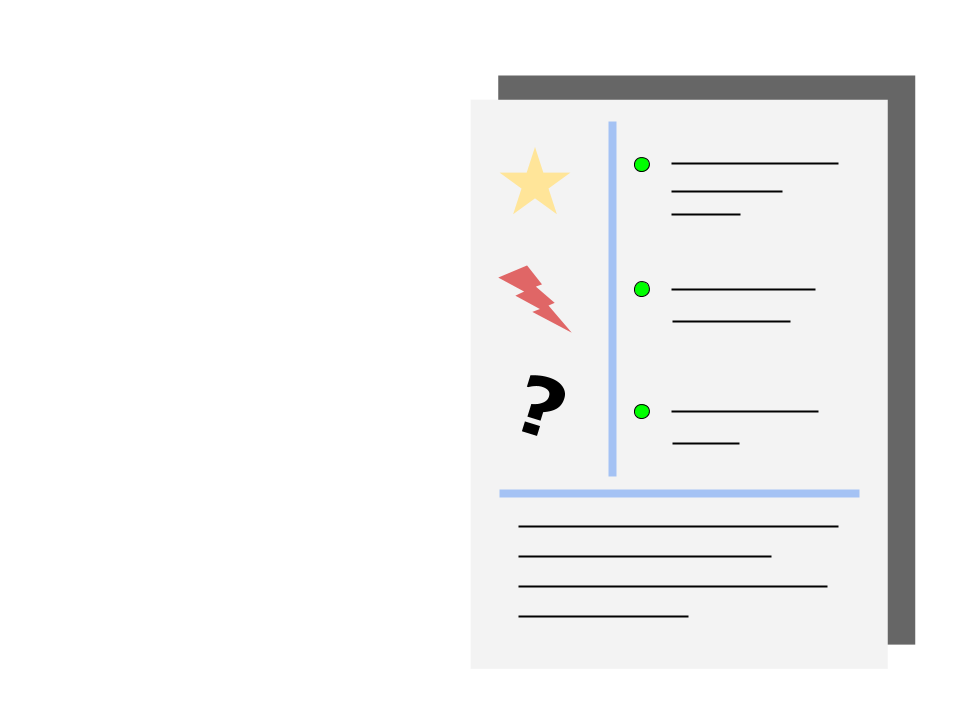 Look at the information you have recorded on the right-hand side of your notes (The Big Ideas).
Find the key concepts and record them on the left side of the notes under “Key Concepts.”
At the bottom of your notes, summarize what you have learned in a few sentences.
[Speaker Notes: K20 Center. (n.d.). Cornell notes system. Strategies. Retrieved from https://learn.k20center.ou.edu/strategy/56]
Electroscope Investigation
With a partner, investigate electroscopes and how they work. Collect the following materials:
Static tube
An electroscope 
An ebony (or pvc) rod 
Acrylic rod
Wool cloth 
Silk cloth
Electroscope Investigation handout

You have 15-20 minutes to complete the procedures and answer the questions on the handout.
Conductors (Record on paper)
Conductors are materials composed of substances that readily share valence electrons. Electricity  (electrons) flows through these materials with relatively low resistance.

Metallic elements are good examples of conductors.
Insulators (Record on paper)
Insulators are materials composed of substances that resist sharing valence electrons. These materials have relatively high resistance to the movement of electricity.

Compounds like plastic, air, and rubber are examples of insulators.
Sketch a Diagram of the Electroscope
Label each part of the electroscope. Include the following:
Top plate or ball
Stationary stem
Mobile rod
Plastic/rubber stopper
Identify each part you labeled as a conductor or insulator based on its material.
PhET ‘Balloon and Static Electricity’ 
Before rubbing balloon on sweater
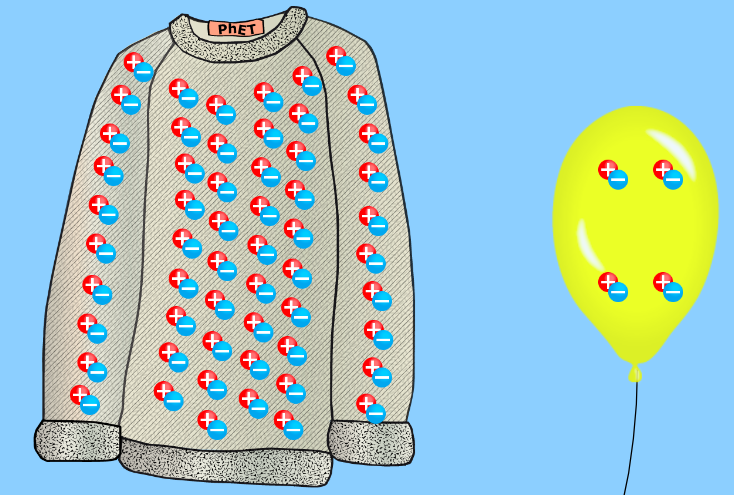 [Speaker Notes: University of Colorado-Boulder. (n.d.). Balloons and static electricity.  PHET Interactive Simulations. https://phet.colorado.edu/en/simulations/balloons-and-static-electricity/about]
PhET ‘Balloon and Static Electricity’ 
After rubbing balloon on sweater
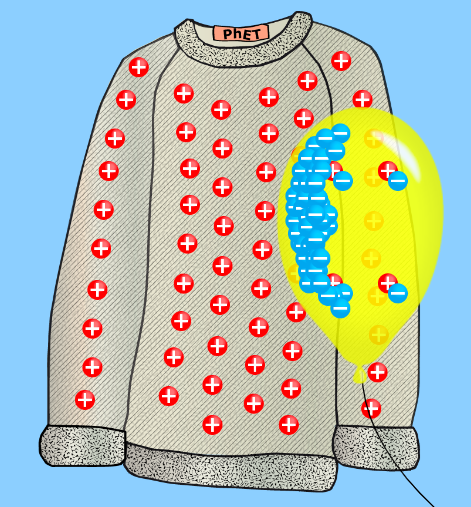 [Speaker Notes: University of Colorado-Boulder. (n.d.). Balloons and static electricity.  PHET Interactive Simulations. https://phet.colorado.edu/en/simulations/balloons-and-static-electricity/about]
Teacher Demonstration
This is a demonstration of charging and discharging an electroscope.
In your Science Notebook, record your observations, predictions, and explanations given during the demonstration.
Electrostatic Induction
https://www.youtube.com/watch?v=dwJ-MM7yu4E
[Speaker Notes: Bozeman Science. (2015). Electrostatic induction. Video. YouTube.  https://www.youtube.com/watch?v=dwJ-MM7yu4E]
Knocking Electrons with Light
https://www.youtube.com/watch?v=oYnp0WZDhYQ
[Speaker Notes: University of California, Berkeley. (2012, August 15).  Photoelectric effect. Video. YouTube. https://www.youtube.com/watch?v=kcSYV8bJox8]
PhET Simulation: The Photoelectric Effect
Navigate to http://k20.ou.edu/photoelectric for the simulation.
Follow the instructions on the handout to set up the simulation.
As you complete the simulation, answer the questions in your Science Notebook.
We will work through this step-by-step as a class.
[Speaker Notes: University of Colorado-Boulder. (n.d.). Photoelectric effect. PHET Interactive Simulations. https://phet.colorado.edu/en/simulations/photoelectric]
Initial Settings:
Set Up: Complete Steps 1-4.

Begin by completing Steps 1-3.
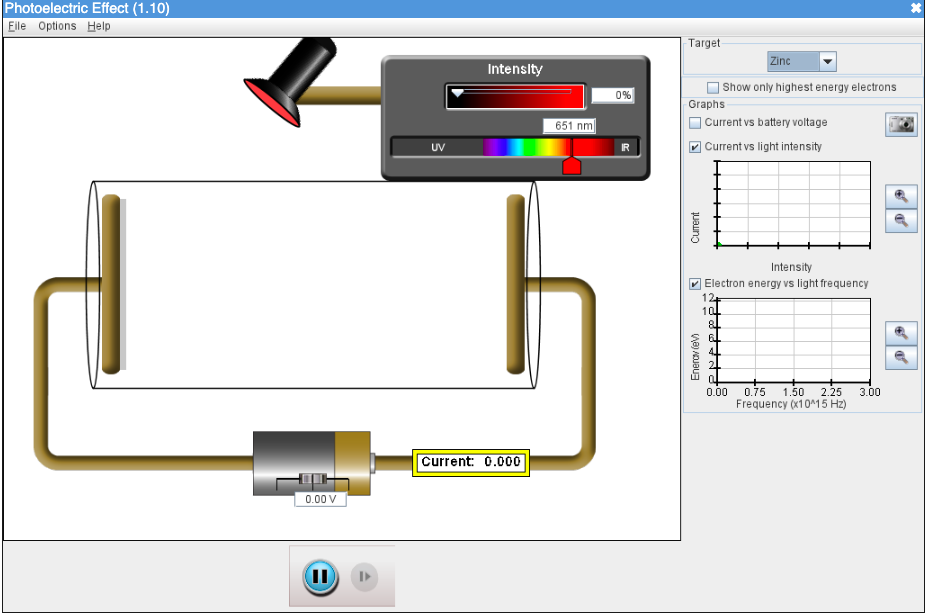 [Speaker Notes: University of Colorado-Boulder. (n.d.). Photoelectric effect. PHET Interactive Simulations. https://phet.colorado.edu/en/simulations/photoelectric]
Experiment Step 3: Red photons at 50% intensity.
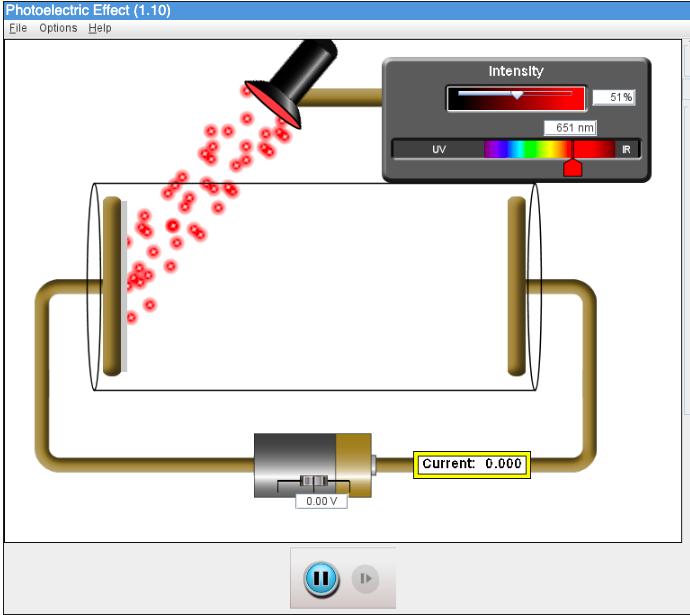 [Speaker Notes: University of Colorado-Boulder. (n.d.). Photoelectric effect. PHET Interactive Simulations. https://phet.colorado.edu/en/simulations/photoelectric]
Experiment Step 4: 
270 nm photons at 50% intensity.
Photoelectrons are produced.
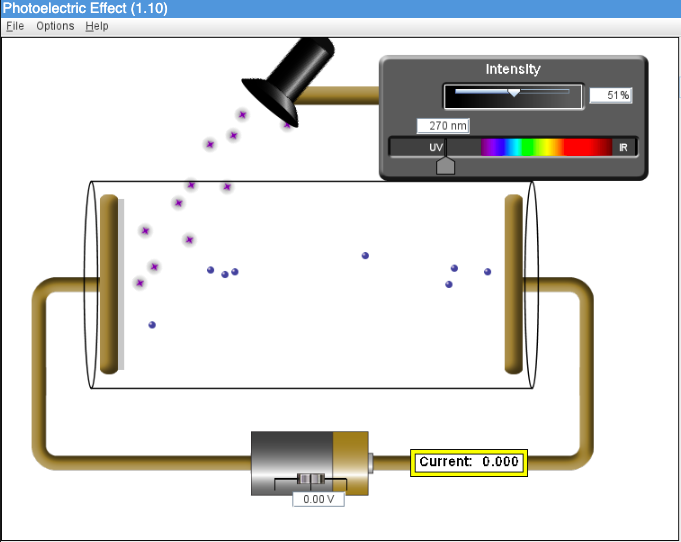 [Speaker Notes: University of Colorado-Boulder. (n.d.). Photoelectric effect. PHET Interactive Simulations. https://phet.colorado.edu/en/simulations/photoelectric]
Experiment Step 5:
As the intensity is varied, the current increases as shown in top graph.
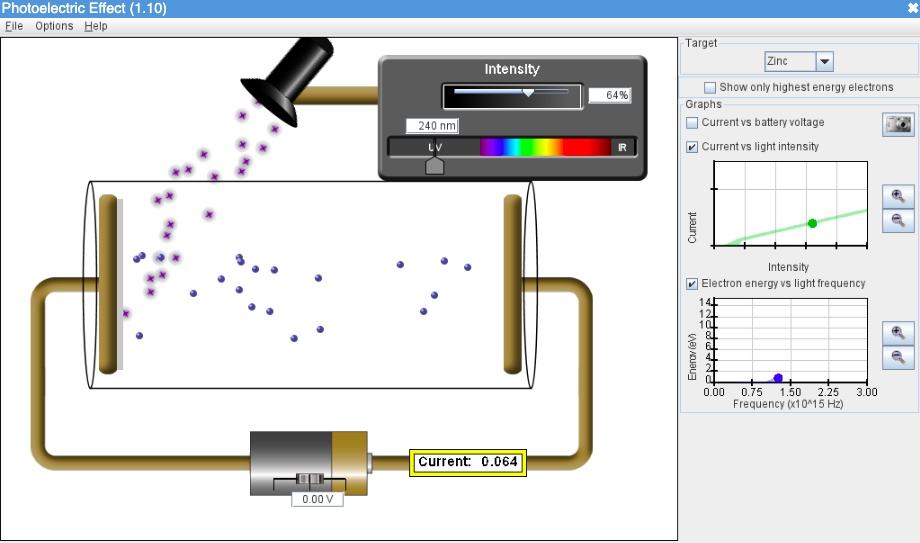 [Speaker Notes: University of Colorado-Boulder. (n.d.). Photoelectric effect. PHET Interactive Simulations. https://phet.colorado.edu/en/simulations/photoelectric]
Experiment Step 6:
Photoelectrons produced by single photons. Electrons exist in different energy levels. Electrons ejected from lower energy levels will require higher energy photons.
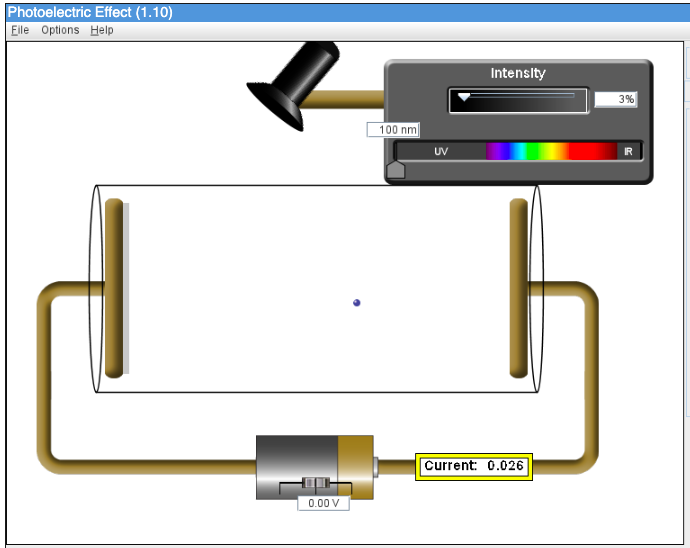 [Speaker Notes: University of Colorado-Boulder. (n.d.). Photoelectric effect. PHET Interactive Simulations. https://phet.colorado.edu/en/simulations/photoelectric]
Experiment Step 7:
Red photons do not produce photoelectrons because they do not possess the minimum energy required to eject electrons. Even over time at high intensities, the energy does not build up and eject electrons.
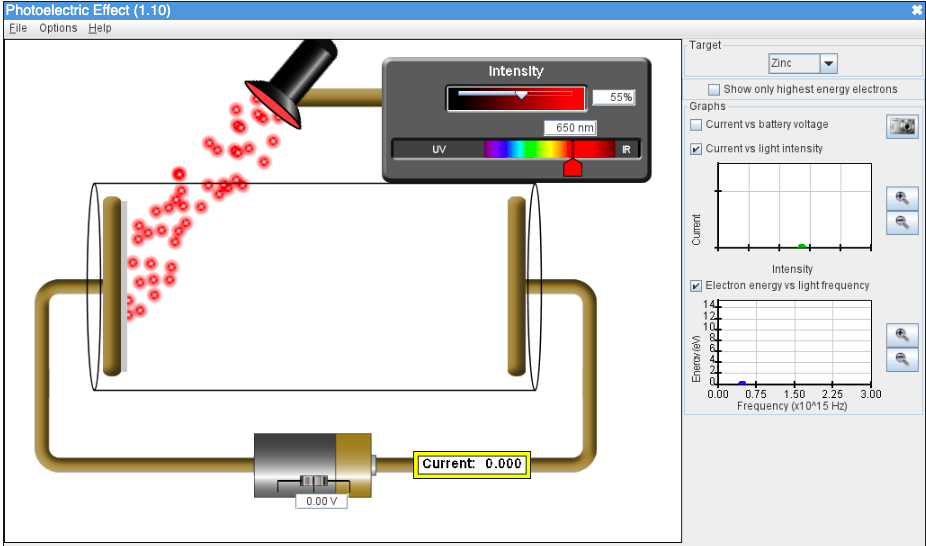 [Speaker Notes: University of Colorado-Boulder. (n.d.). Photoelectric effect. PHET Interactive Simulations. https://phet.colorado.edu/en/simulations/photoelectric]
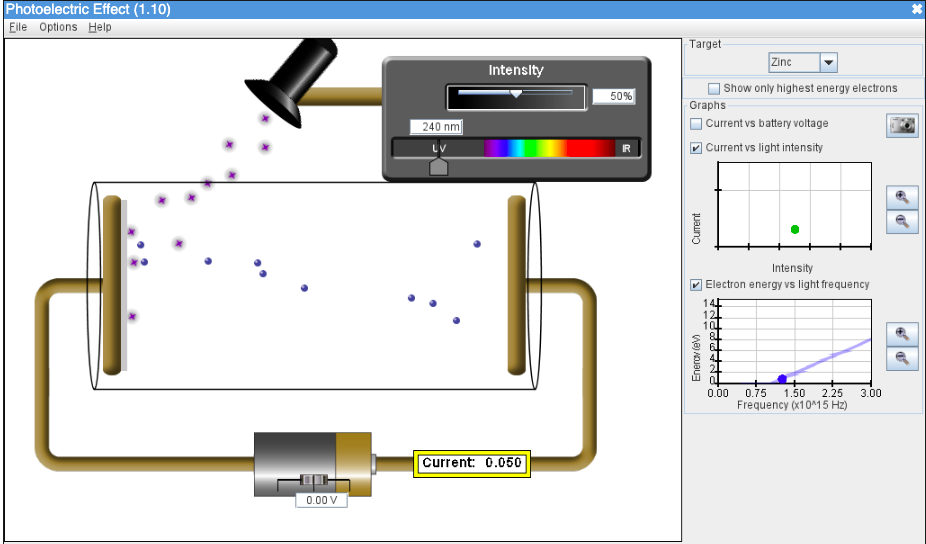 Experiment Step 8:
Kinetic energy is directly proportional to the frequency of the photons as shown in the lower graph.
[Speaker Notes: University of Colorado-Boulder. (n.d.). Photoelectric effect. PHET Interactive Simulations. https://phet.colorado.edu/en/simulations/photoelectric]
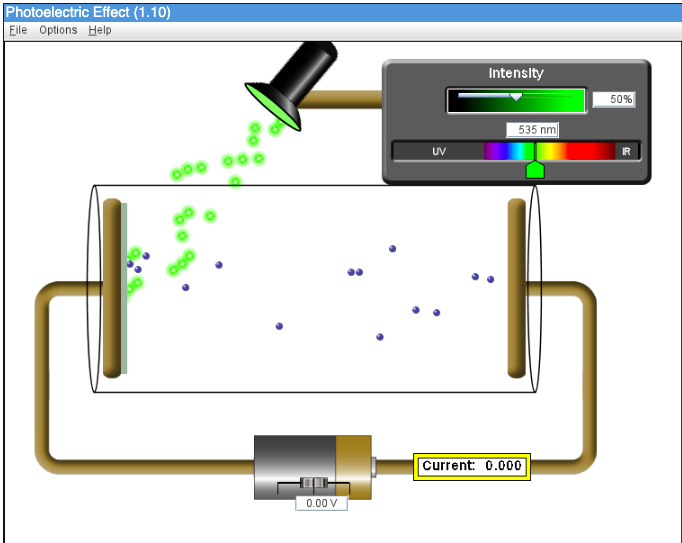 Sodium
Experiment Step 9:

Photoelectrons produced at approximately 535 nm.

It requires less energy to produced photoelectrons in sodium compared to zinc.

Sodium has a smaller work function compared to zinc.
[Speaker Notes: University of Colorado-Boulder. (n.d.). Photoelectric effect. PHET Interactive Simulations. https://phet.colorado.edu/en/simulations/photoelectric]
Copper
Experiment Step 10

Photoelectrons produced at approximately 250 nm.

It requires more energy to produced photoelectrons in copper compared to zinc.

Copper has a larger work function than zinc.
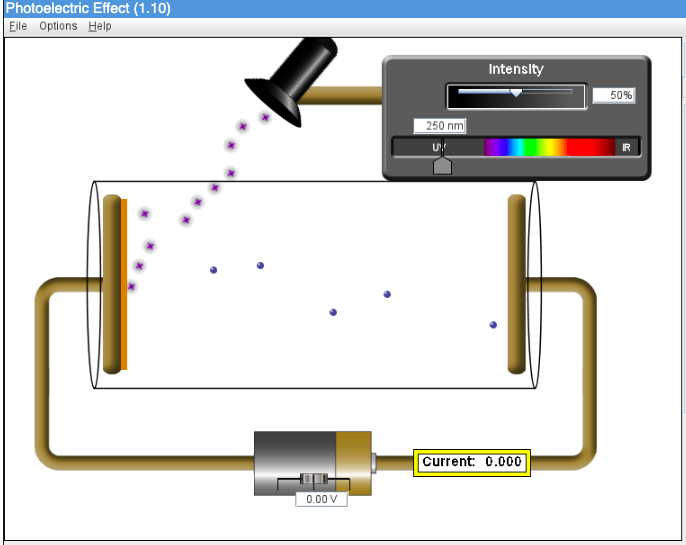 [Speaker Notes: University of Colorado-Boulder. (n.d.). Photoelectric effect. PHET Interactive Simulations. https://phet.colorado.edu/en/simulations/photoelectric]
Platinum
Experiment Step 10

Photoelectrons produced at approximately 190 nm.

It requires more energy to produced photoelectrons in platinum compared to zinc.

Platinum has a larger work function compared to zinc.
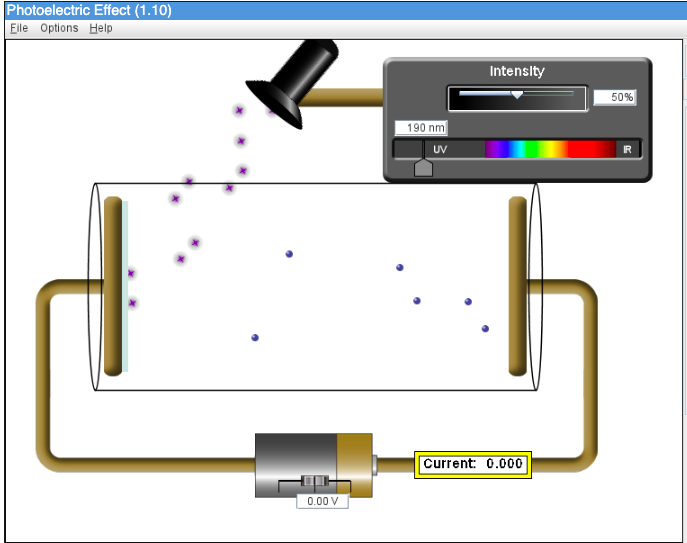 [Speaker Notes: University of Colorado-Boulder. (n.d.). Photoelectric effect. PHET Interactive Simulations. https://phet.colorado.edu/en/simulations/photoelectric]
Calcium
Experiment Step 10

Photoelectrons produced at approximately 400 nm.

It requires less energy to produced photoelectrons in calcium compared to zinc.

Calcium has a smaller work function compared to zinc.
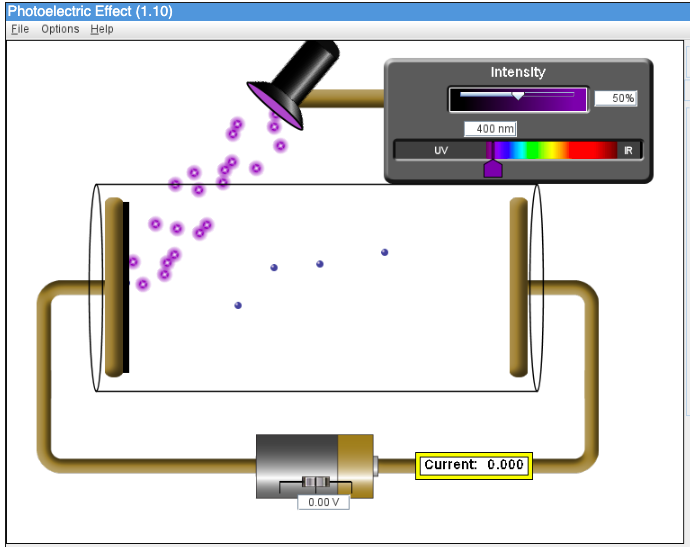 [Speaker Notes: University of Colorado-Boulder. (n.d.). Photoelectric effect. PHET Interactive Simulations. https://phet.colorado.edu/en/simulations/photoelectric]
Unknown Metal
Experiment Step 10
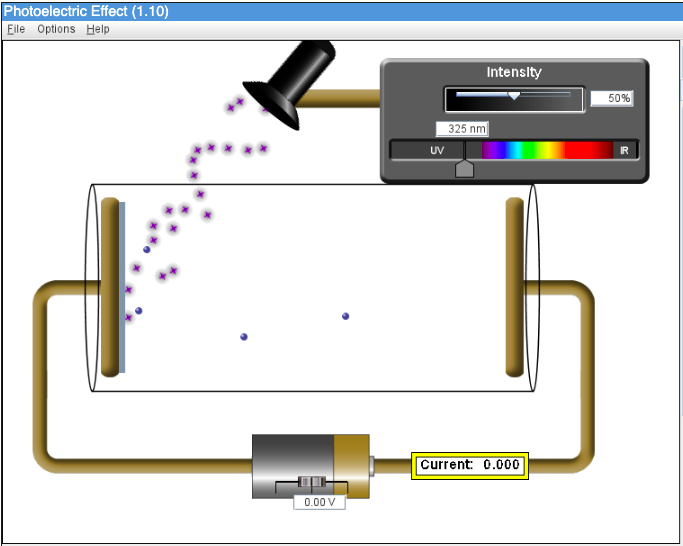 [Speaker Notes: University of Colorado-Boulder. (n.d.). Photoelectric effect. PHET Interactive Simulations. https://phet.colorado.edu/en/simulations/photoelectric]
Photoelectric Effect Demonstration
https://www.youtube.com/watch?v=kcSYV8bJox8
[Speaker Notes: The Action Lab. (2021a, July 8). Knocking electrons with light. The photoelectric effect. Video. YouTube. https://www.youtube.com/watch?v=kcSYV8bJox8]
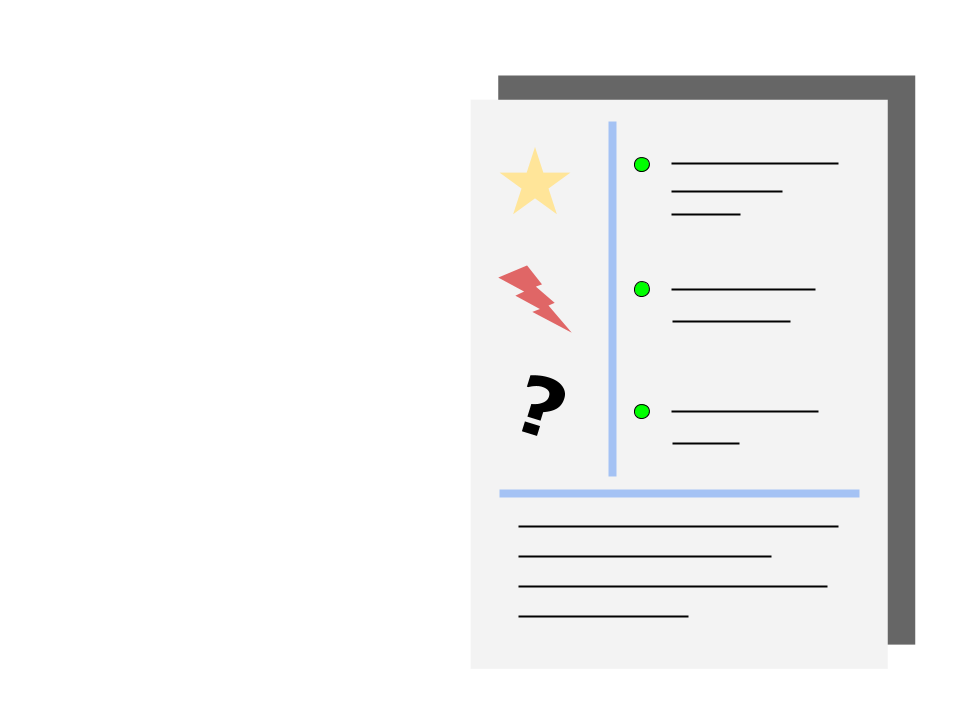 Cornell Notes
Key Concepts
Big Ideas
In your Science Notebook, create a diagram to match the one on the right.
For the next few slides, focus on the right-hand side section of your notes. 
Record any big ideas you learn.
Summarize
[Speaker Notes: K20 Center. (n.d.). Cornell notes system. Strategies. Retrieved from https://learn.k20center.ou.edu/strategy/56]
Albert Einstein
Albert Einstein won the Nobel Prize in 1922 for his work on the photoelectric effect.
Using Planck’s ideas of quantized energy, Einstein was able to explain that light is quantized into fundamental particles he called photons. 
The energy of a single photon can be calculated by E=hf.
Each photon delivers its energy to electrons instantaneously, demonstrating that photons are behaving as particles in this situation.
Points of Emphasis
The photoelectric effect demonstrates that light is made of photon particles. 
Each photon possesses a quantum of energy, which is the smallest amount of energy that can be absorbed by the electrons.
The energy  of the photon is delivered instantaneously.
Increasing the intensity of the light does not increase the maximum kinetic energy of the electrons as predicted by classical wave theory.
Wilhelm Roentgen X-Ray Experiment
Roentgen won the first Nobel Prize in 1901 for his discovery of x-rays.
Roentgen performed an experiment that is somewhat like the reverse process of the photoelectric effect.
He used a cathode tube to accelerate electrons towards metal atoms. 
As the electrons near the nuclei of the metal atoms, some or all of their kinetic energy is converted to x-ray photons. 
This process is known as bremsstrahlung electron braking because the electrons slow down. 
The emitted energy occurs in packets of energy or photon particles.
The emitted photons demonstrate quantized energy and provide more evidence of the particle properties of electromagnetic radiation.
How does an X-Ray Tube Work?
https://www.youtube.com/watch?v=Bc0eOjWkxpU
[Speaker Notes: Ionactive Consulting Limited. (2009, November 4). How does an X-ray tube work (radiation protection)? Video. YouTube. https://www.youtube.com/watch?v=Bc0eOjWkxpU]
Arthur Compton
Compton won the Nobel Prize in 1927 for his discovery of what became known as Compton scattering.
During this process, high energy x-ray photons are directed at carbon atoms. 
After colliding with electrons in the atoms, the scattered photons have longer wavelengths than the incident photons. 
This demonstrates that the incident photons transfer some of their energy to the electrons during the collision like particles. 
Classical wave theory predicts that the scattered photons will have the same wavelength as the incident photons.
This experiment provides further evidence that light and other electromagnetic radiation behave like particles.
Compton Experiment Animation
https://www.youtube.com/watch?v=zTzJJ9lGP0U
[Speaker Notes: Si Rebiaz, Catalan. (2021c, December 6). Compton Experiment Animation | 12th class physics. Video YouTube. https://www.youtube.com/watch?v=zTzJJ9lGP0U]
Cornell Notes
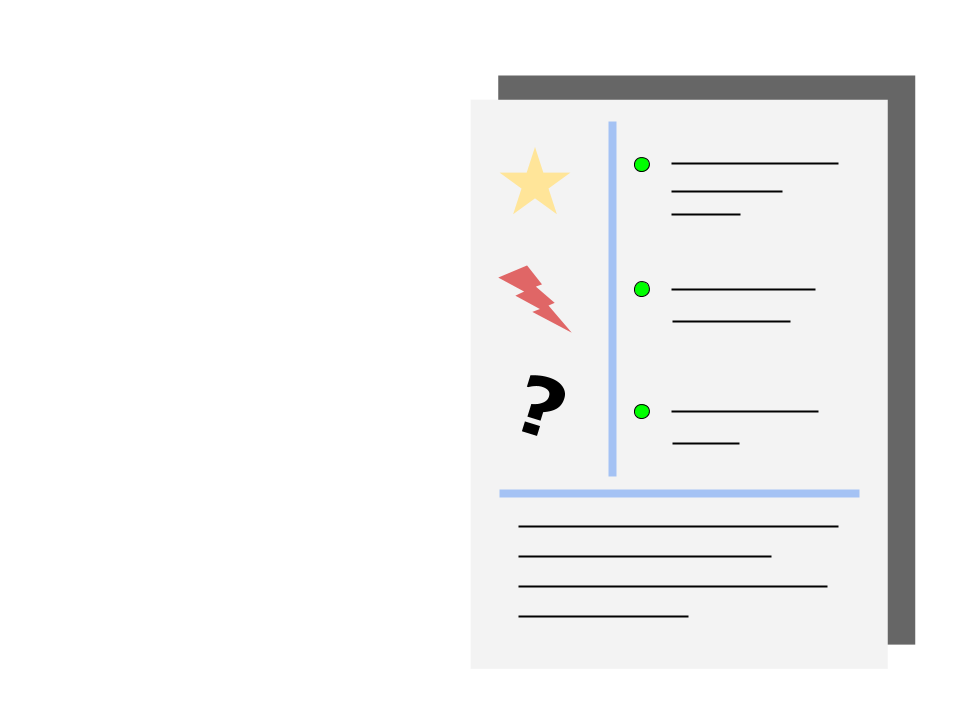 Look at the information you have recorded on the right side of your notes (The Big Ideas).
Find the key concepts and record them on the left side of the notes under “Key Concepts.”
At the bottom of your notes, summarize what you have learned in a few sentences.
[Speaker Notes: K20 Center. (n.d.). Cornell notes system. Strategies. Retrieved from https://learn.k20center.ou.edu/strategy/56]
3-2-1 Strategy Evaluation
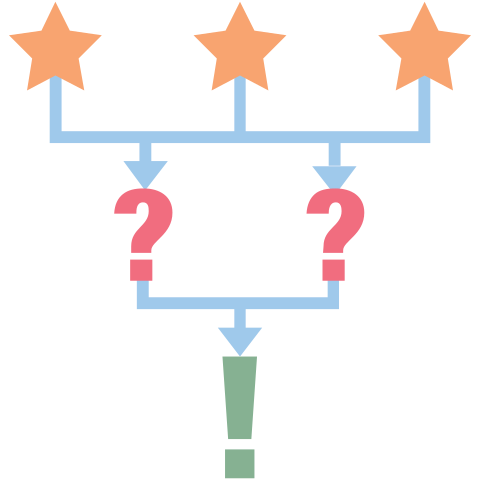 In your Science Notebook, write the following responses: 
3 statements showing what you learned about light having properties of particles.
2 questions you have about light’s having properties of particles.
1 thing you found most interesting about light’s having properties of particles.
[Speaker Notes: K20 Center. (n.d.). 3-2-1. Strategies. https://learn.k20center.ou.edu/strategy/117]